АРХИТЕКТУРНЫЙ ПРОЕКТ «Сквер в районе МБУК «ЦКиД им. М.Горького»
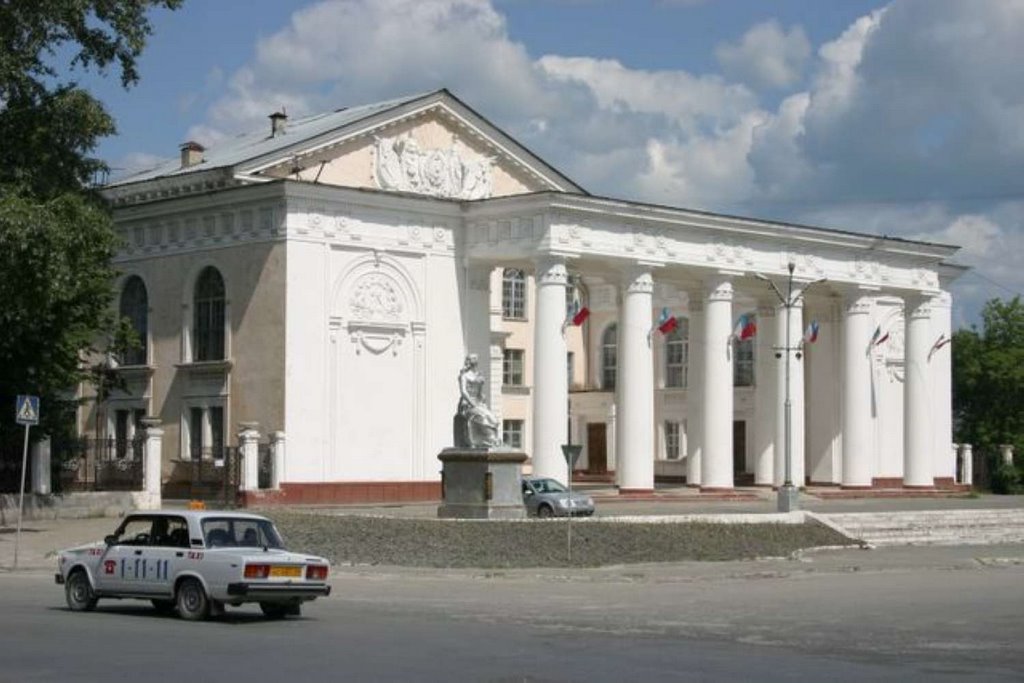 ученицы 9 А класса 
МАОУ СОШ № 8 им. А.Г. Махнева
Авторы: Курзова Елизавета
                 Калямина Анна
АРХИТЕКТУРНЫЙ ПРОЕКТ «Сквер в районе МБУК «ЦКиД им. М.Горького»
В добрые советские времена центром жизни нашего города являлся Дворец Культуры. Он составлял общий архитектурный ансамбль с улицей Уральской и парком.
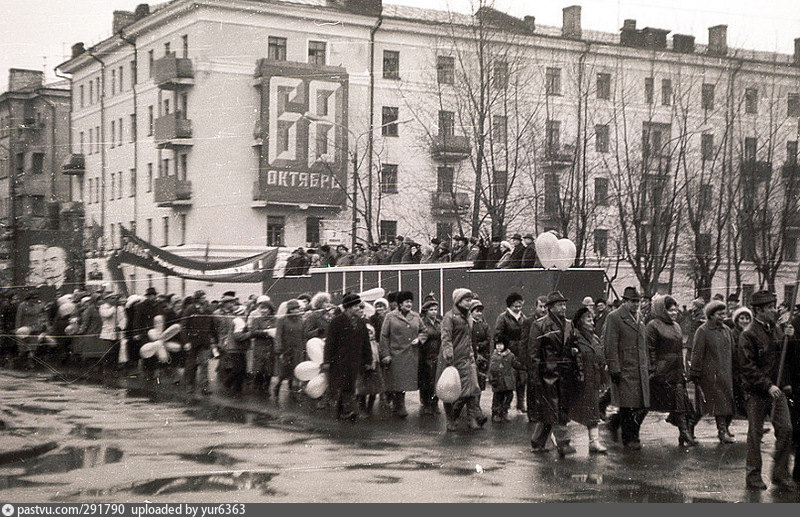 Площадь перед ДК всегда была местом проведения концертов, митингов и парадов. Различные танцевальные мероприятия, дискотеки и открытые концерты приезжих гостей также проходили здесь.
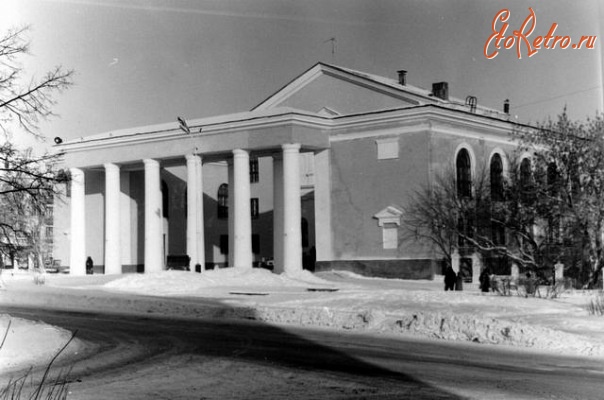 АРХИТЕКТУРНЫЙ ПРОЕКТ «Сквер в районе МБУК «ЦКиД им. М.Горького»
Стиль сталинского ампира и сейчас является прекрасным образцом послевоенного зодчества, а фигуры Науки и Культуры работы Эрнста Неизвестного очень украшают площадь перед ДК. Особая атмосфера царит в этом уголке нашего Асбеста.
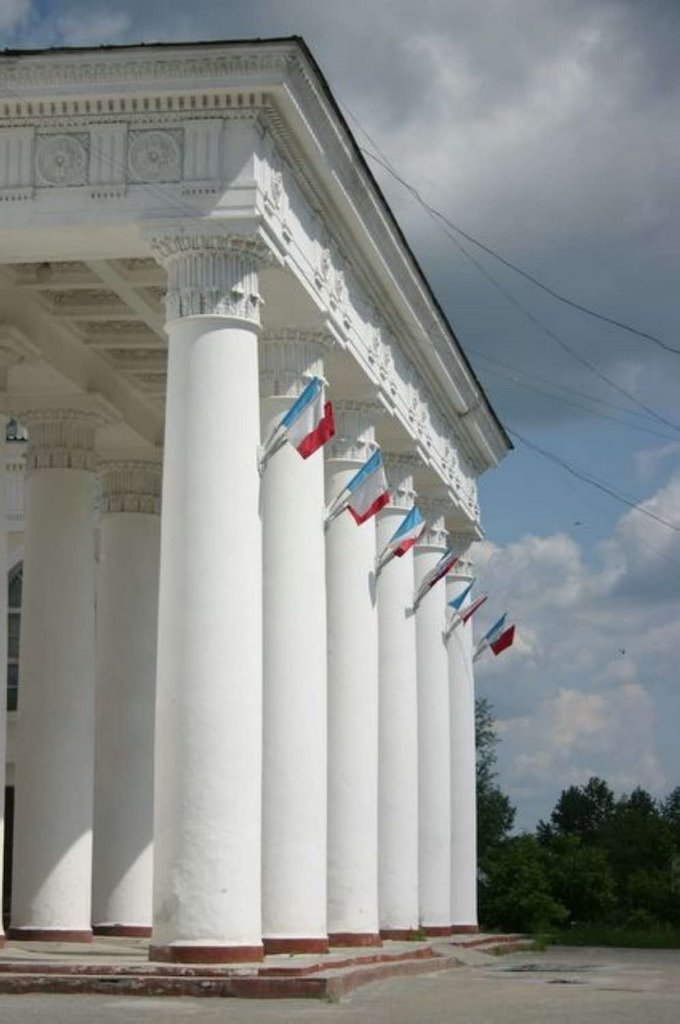 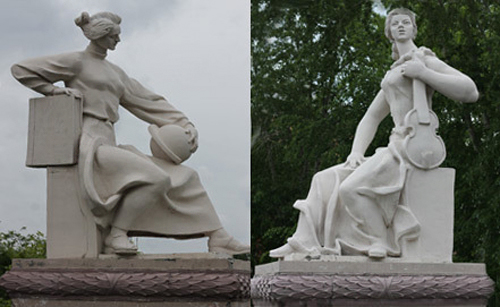 АРХИТЕКТУРНЫЙ ПРОЕКТ «Сквер в районе МБУК «ЦКиД им. М.Горького» 
ДЛЯ ЛЕТНЕГО СЕЗОНА
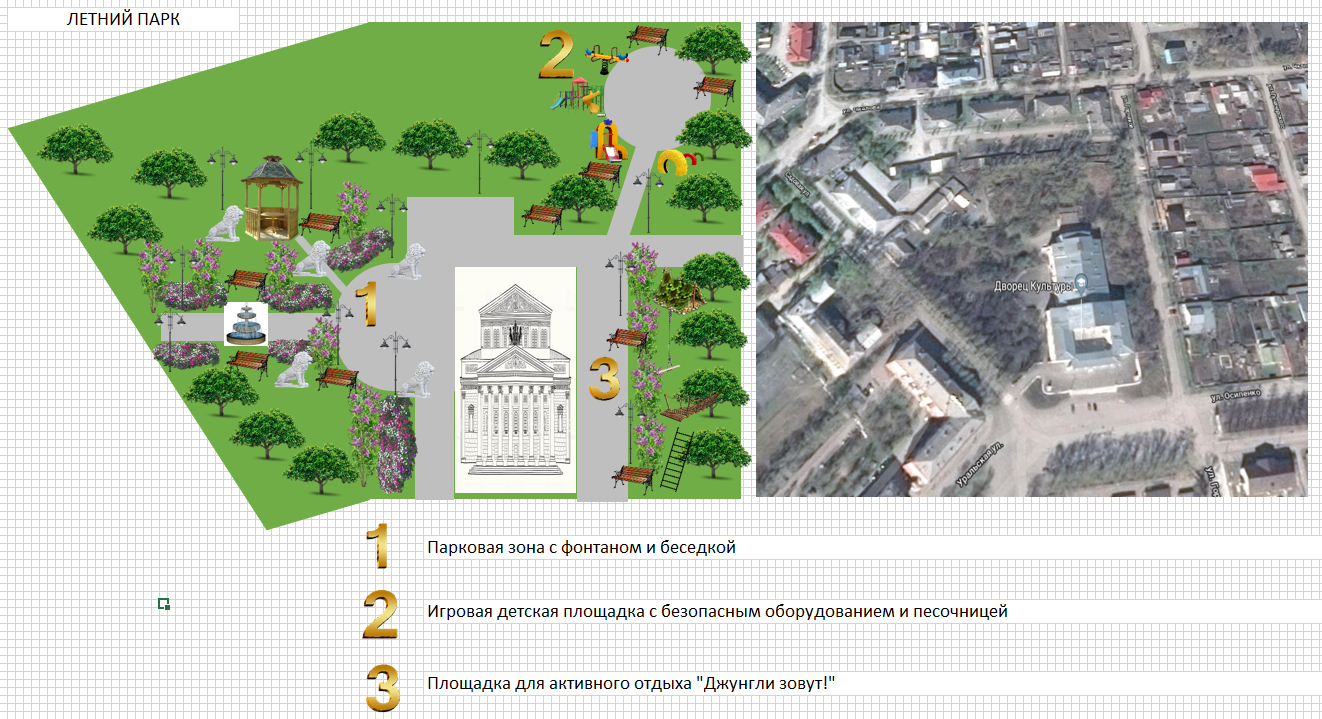 ПАРКОВАЯ ЗОНА 
С ФОНТАНОМ И  БЕСЕДКОЙ
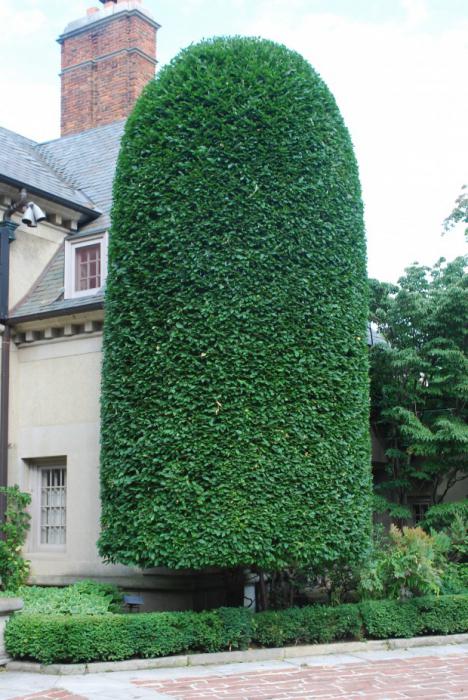 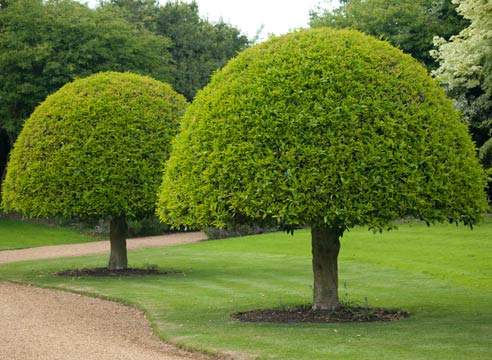 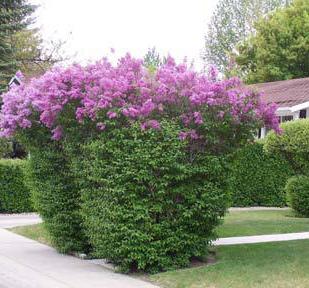 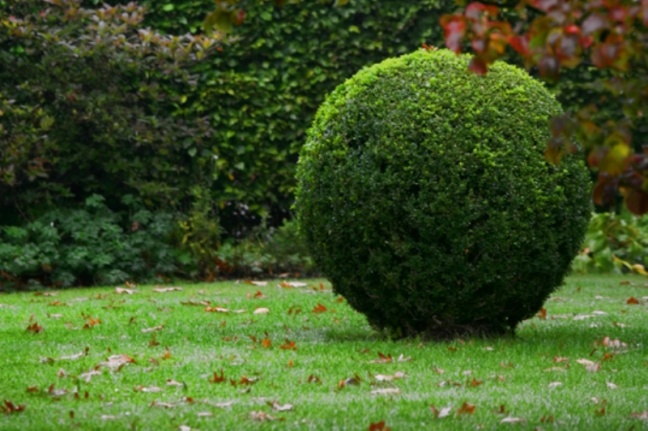 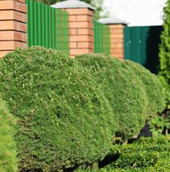 ТАКИЕ ФОРМЫ КРОН ДЕРЕВЬЕВ И КУСТАРНИКОВ ПОДОЙДУТ ДЛЯ НАШЕГО ПАРКА
ПАРКОВАЯ ЗОНА 
С ФОНТАНОМ И  БЕСЕДКОЙ
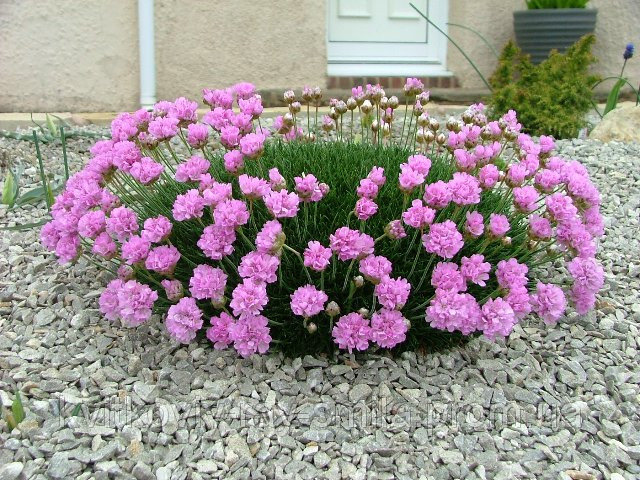 Гвоздика-травянка
Анютины глазки
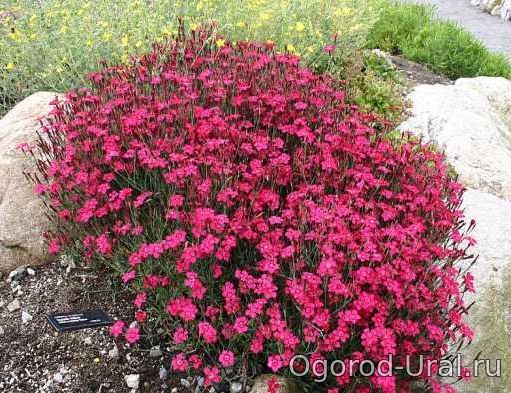 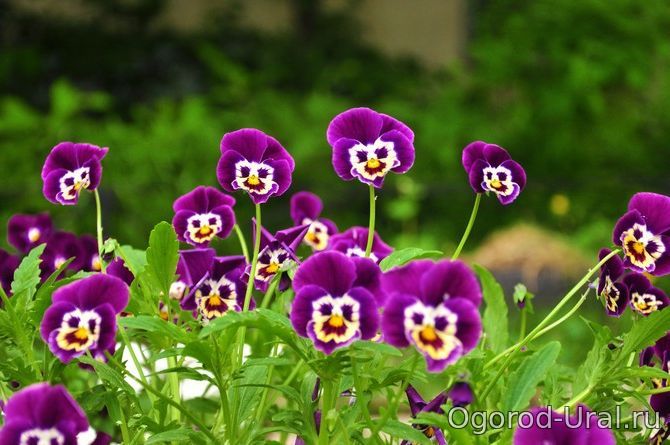 Армерия приморская
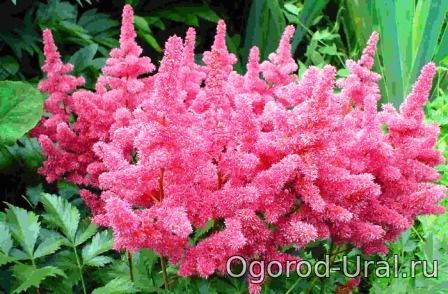 Барвинок
Маргаритки
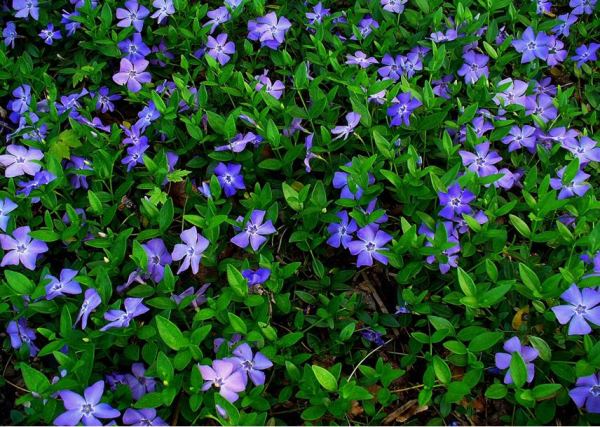 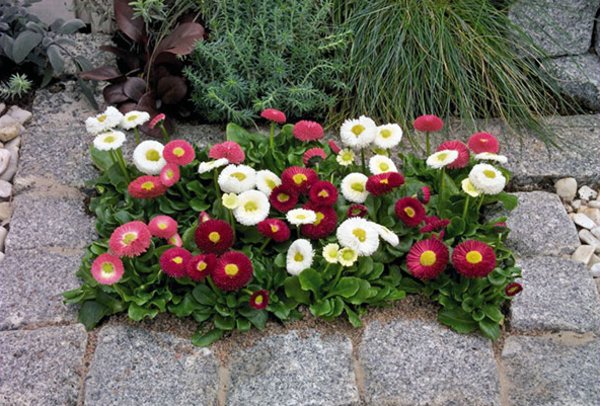 Астильба
ТАКИЕ ВАРИАНТЫ ОФОРМЛЕНИЯ ГАЗОНОВ И ЛУЖАЕК
 ПОДОЙДУТ ДЛЯ НАШЕГО ПАРКА
ПАРКОВАЯ ЗОНА 
С ФОНТАНОМ И  БЕСЕДКОЙ
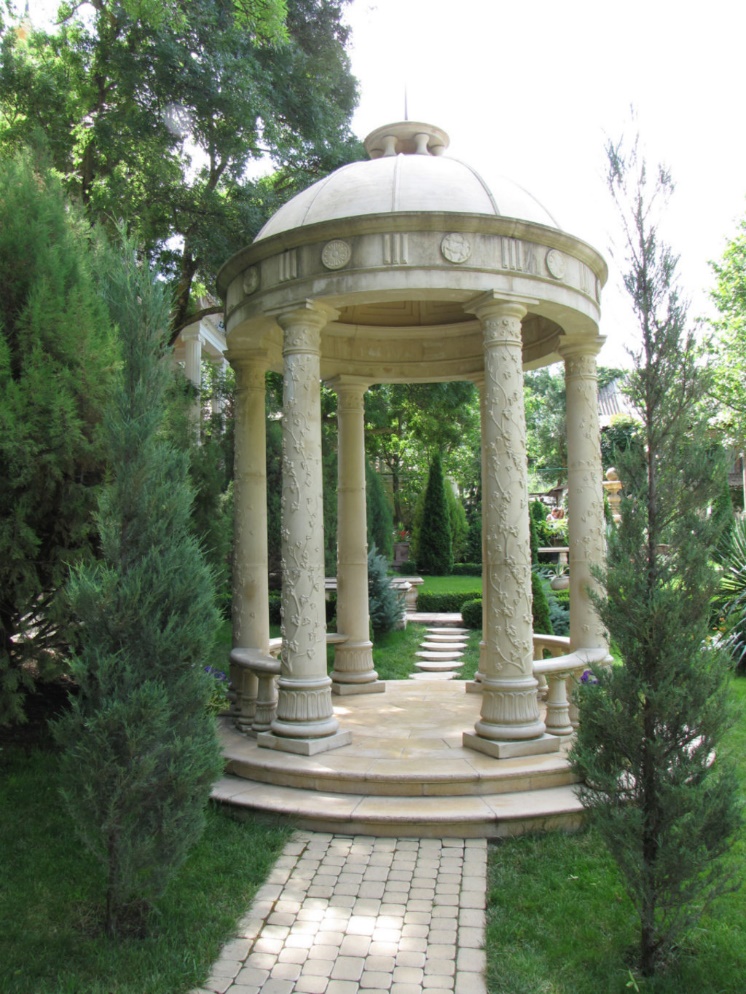 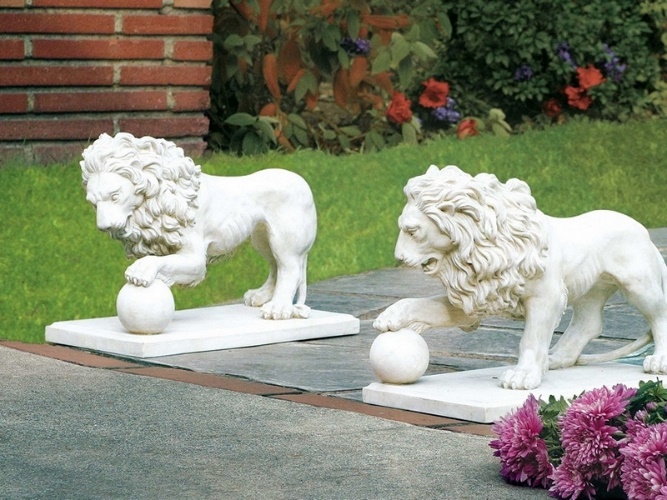 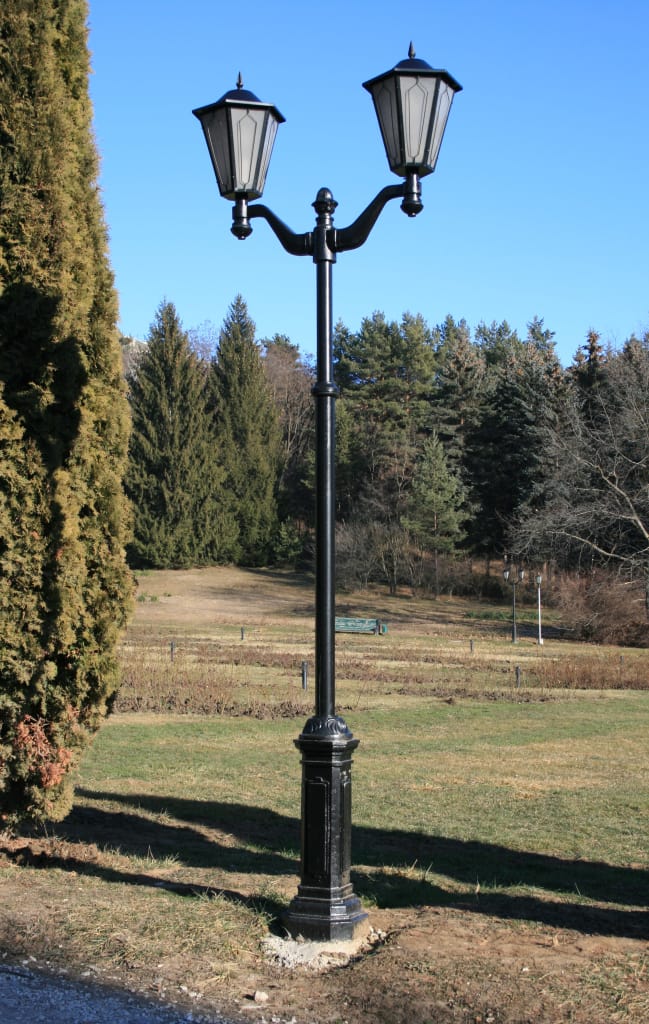 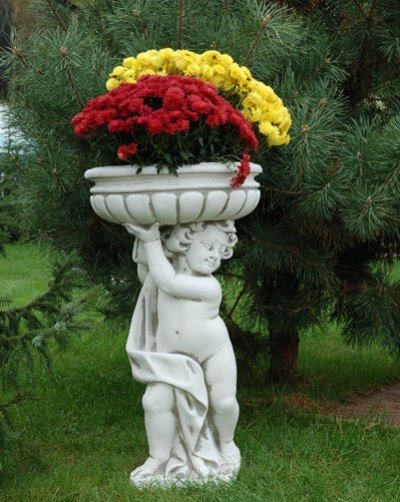 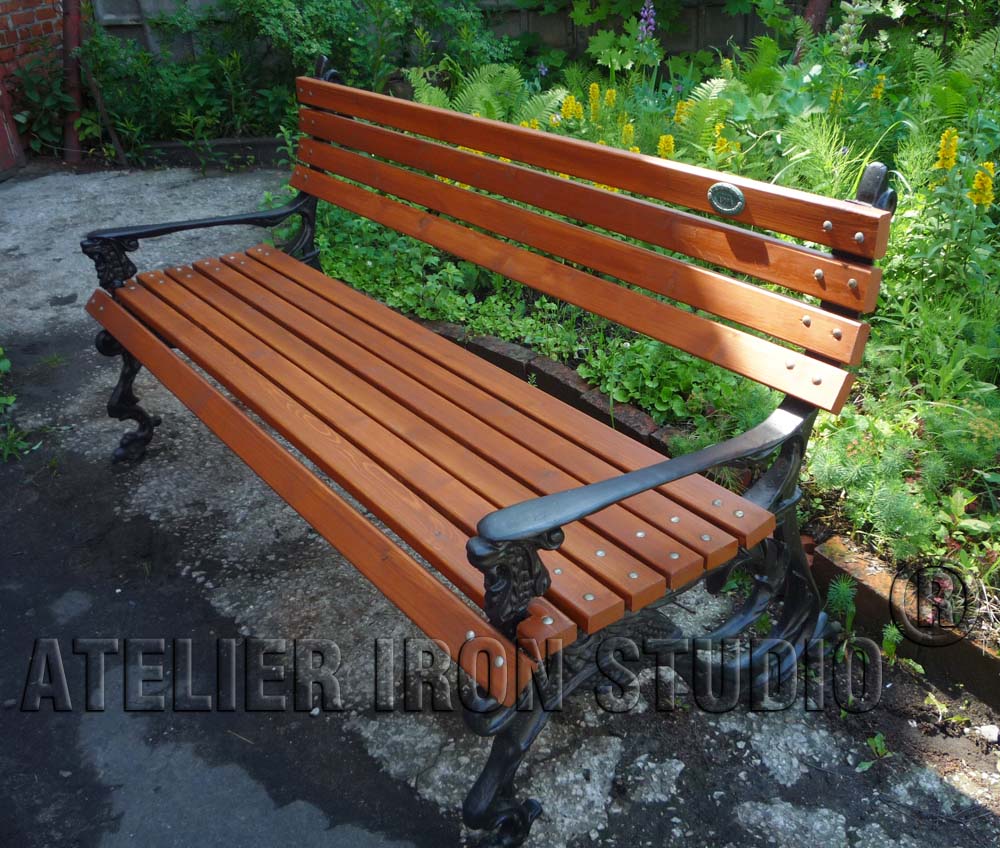 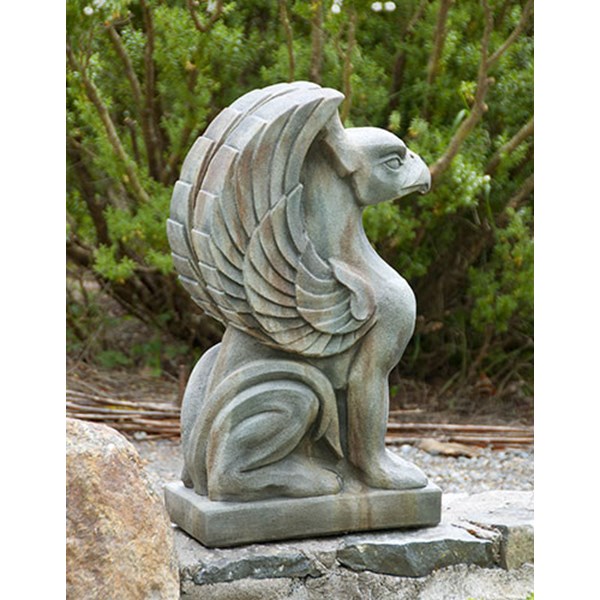 ТАКИЕ МАЛЫЕ АРХИТЕКТУРНЫЕ ФОРМЫ СТАНУТ УКРАШЕНИЕМ НАШЕГО ПАРКА
ПЛОЩАДКА ДЛЯ ДЕТСКОГО ОТДЫХА
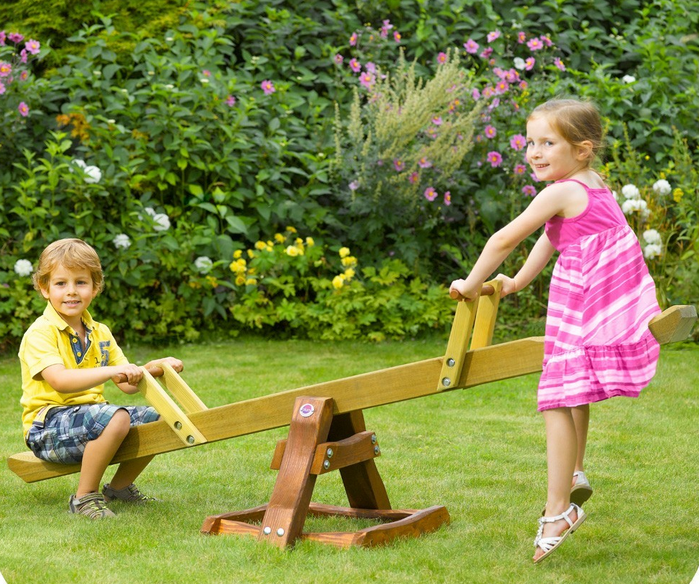 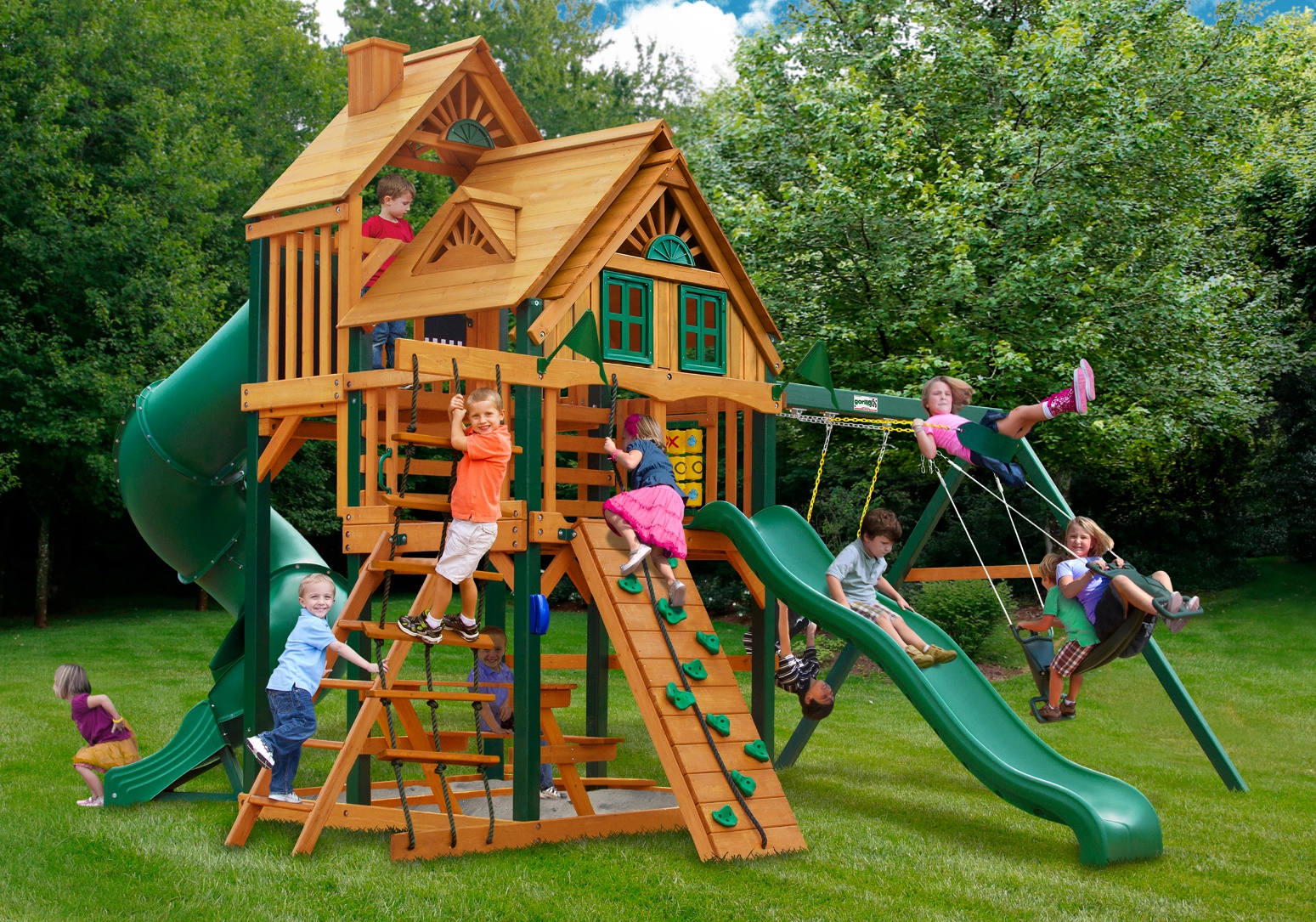 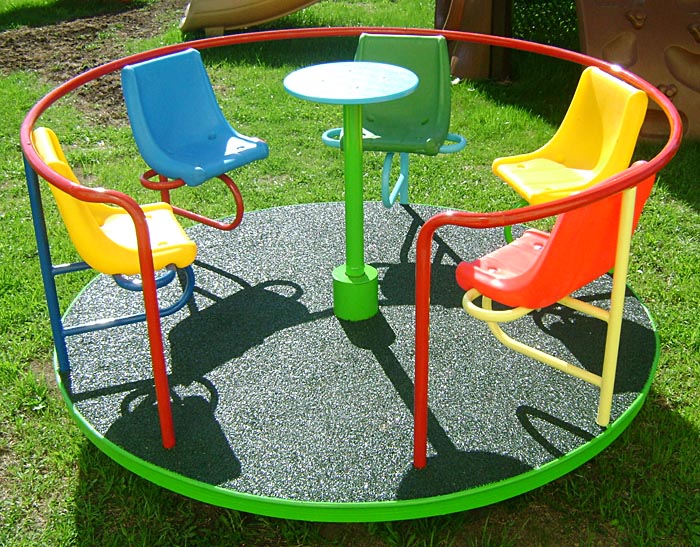 ОБОРУДОВАННАЯ БЕЗОПАСНАЯ ПЛОЩАДКА
 ДЛЯ ДЕТСКОГО ОТДЫХА
ПЛОЩАДКА ДЛЯ АКТИВНОГО ДЕТСКОГО ОТДЫХА
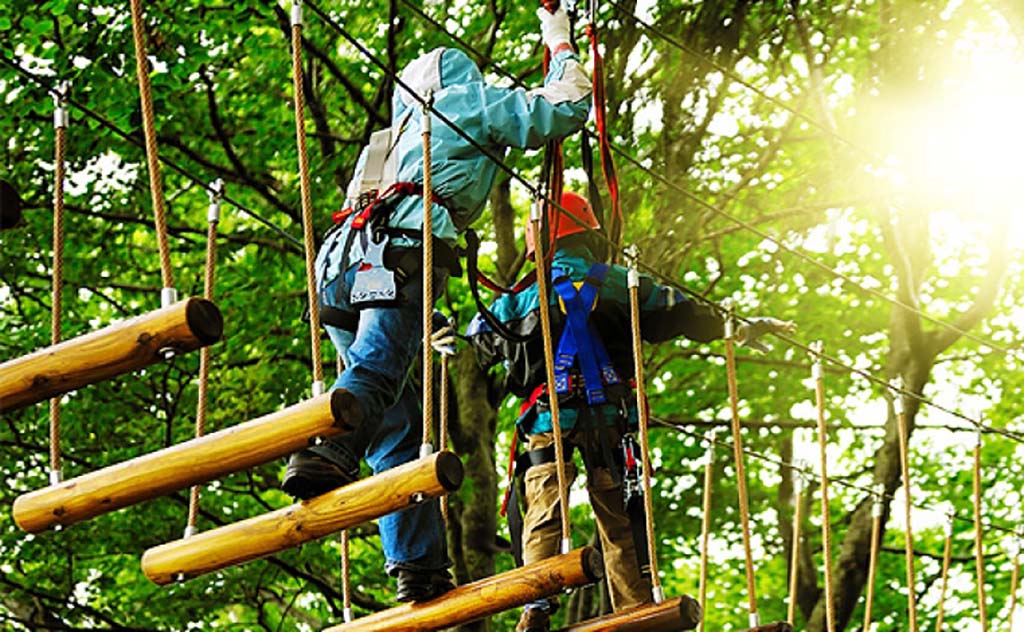 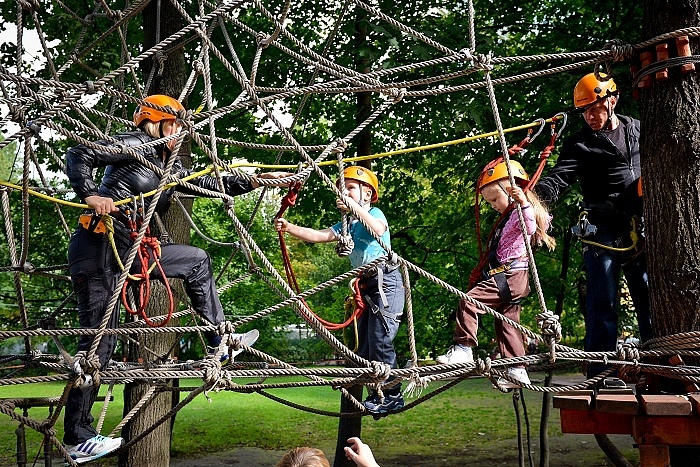 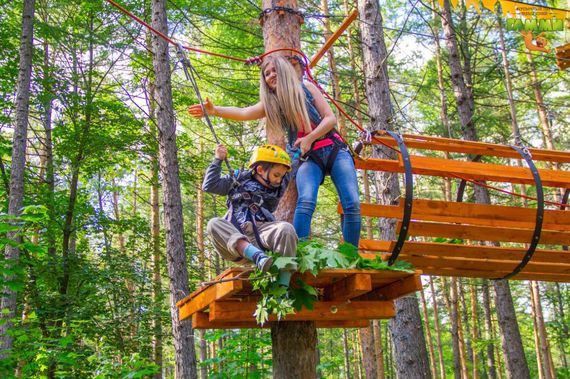 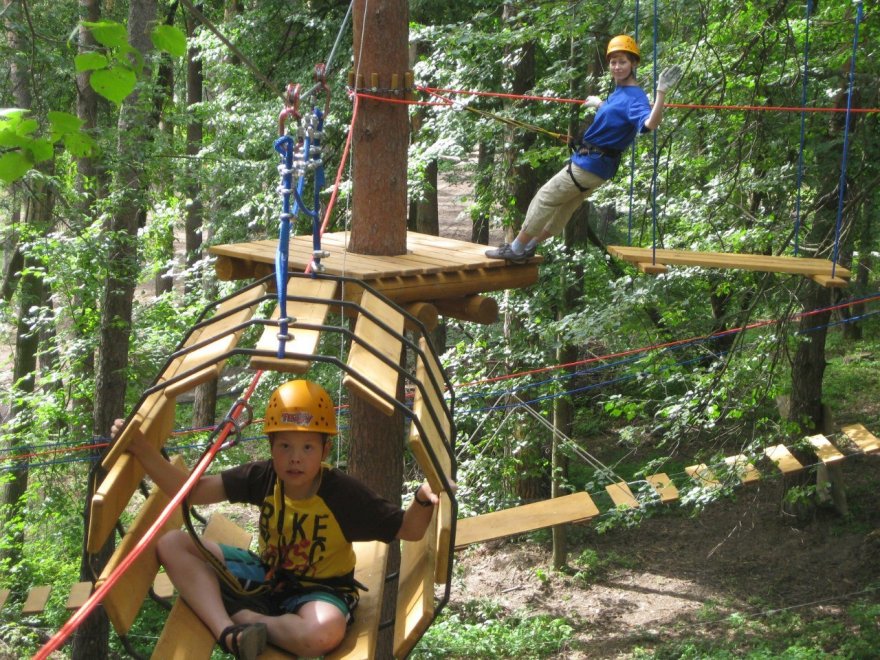 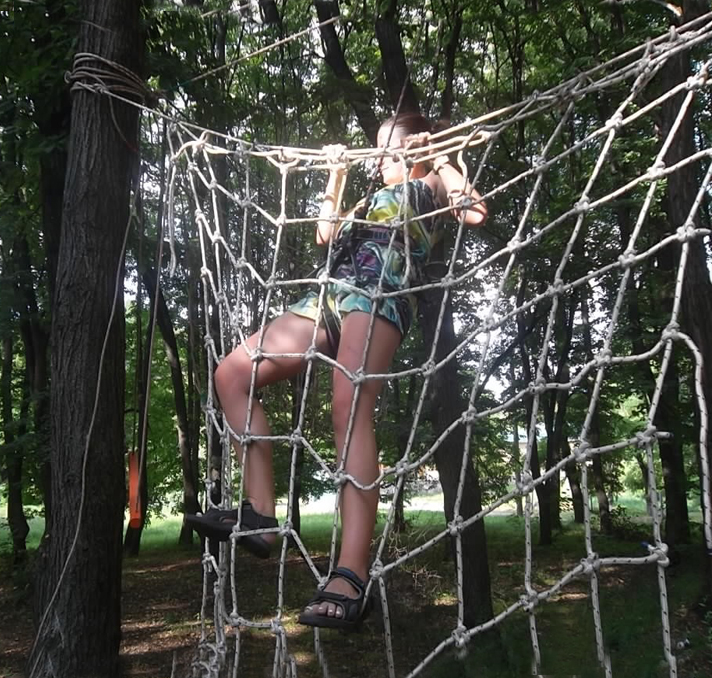 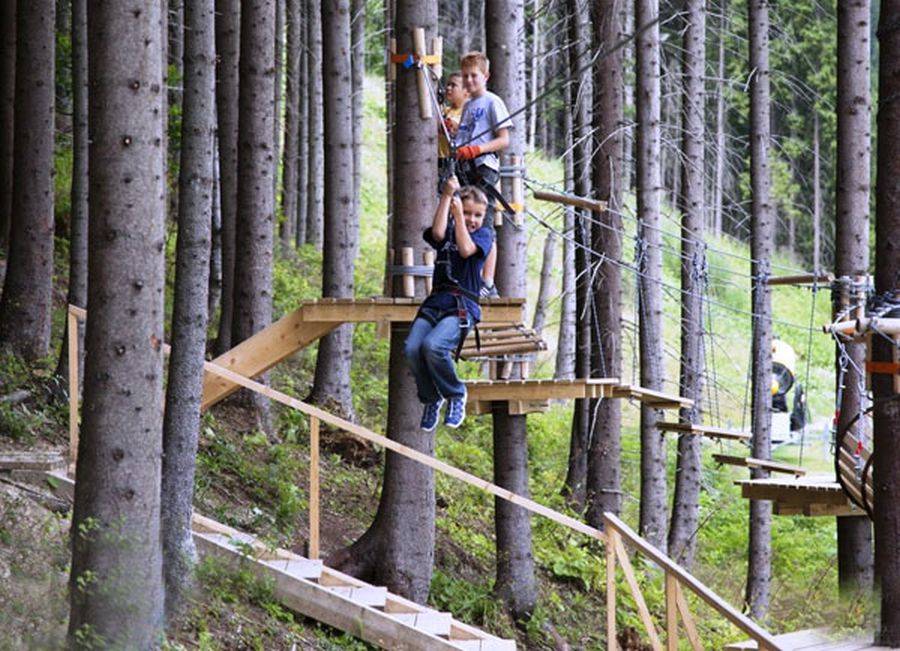 ОБОРУДОВАННАЯ ПЛОЩАДКА ДЛЯ ИЗУЧЕНИЯ ОСНОВ ТУРИЗМА
АРХИТЕКТУРНЫЙ ПРОЕКТ «Сквер в районе МБУК «ЦКиД им. М.Горького» 
ДЛЯ ЗИМНЕГО СЕЗОНА
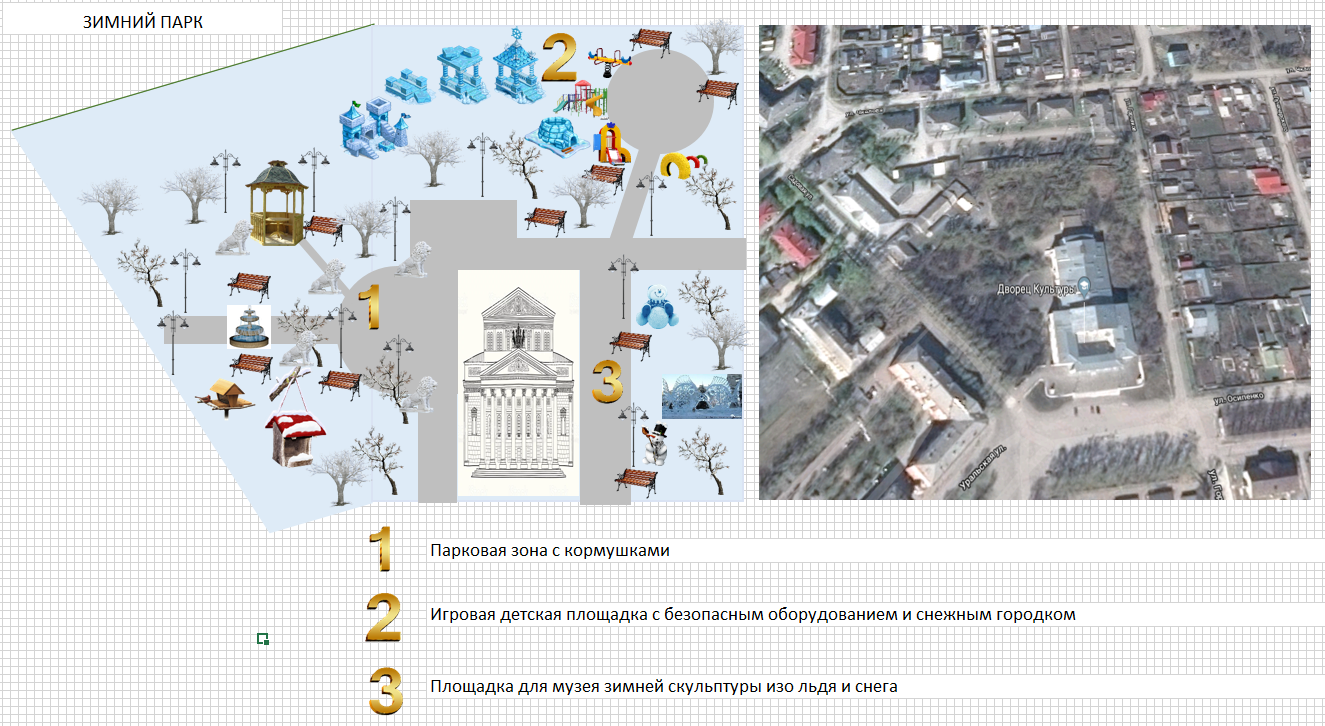 ПАРКОВАЯ ЗОНА С КОРМУШКАМИ
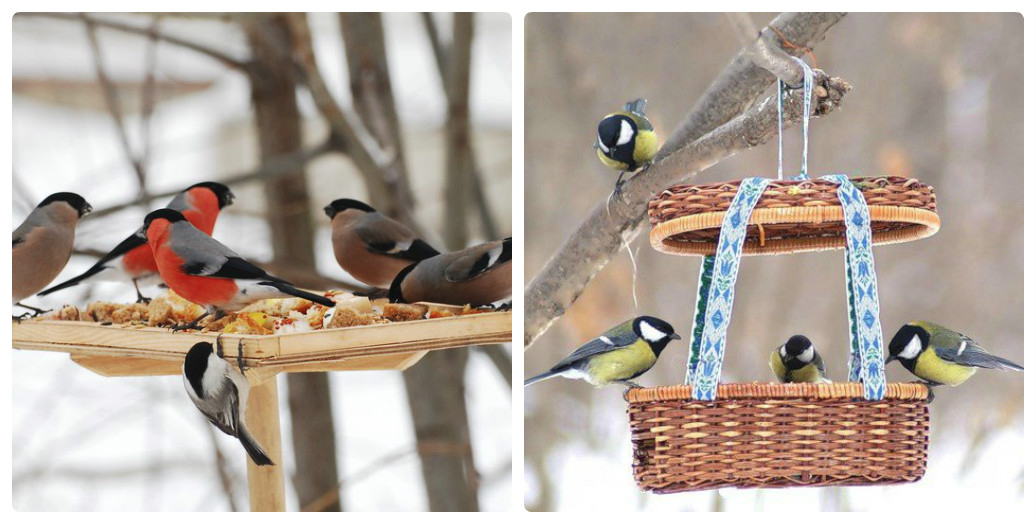 ПАРКОВАЯ ЗОНА С РАЗМЕЩЕННЫМИ КОРМУШКАМИ ДЛЯ  ЭКОЛОГИЧЕСКОГО ВОСПИТАНИЯ
СНЕЖНЫЙ ГОРОДОК
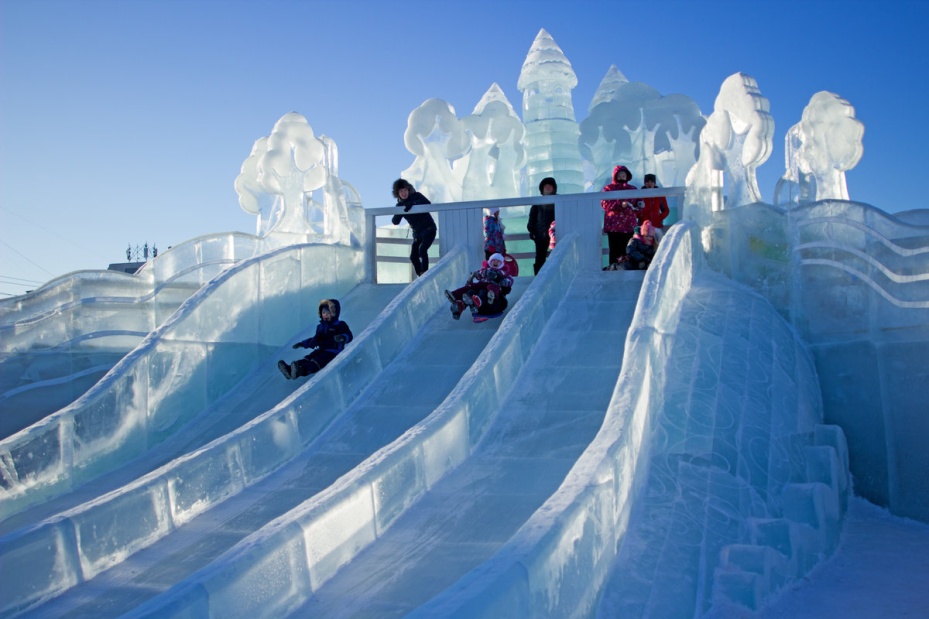 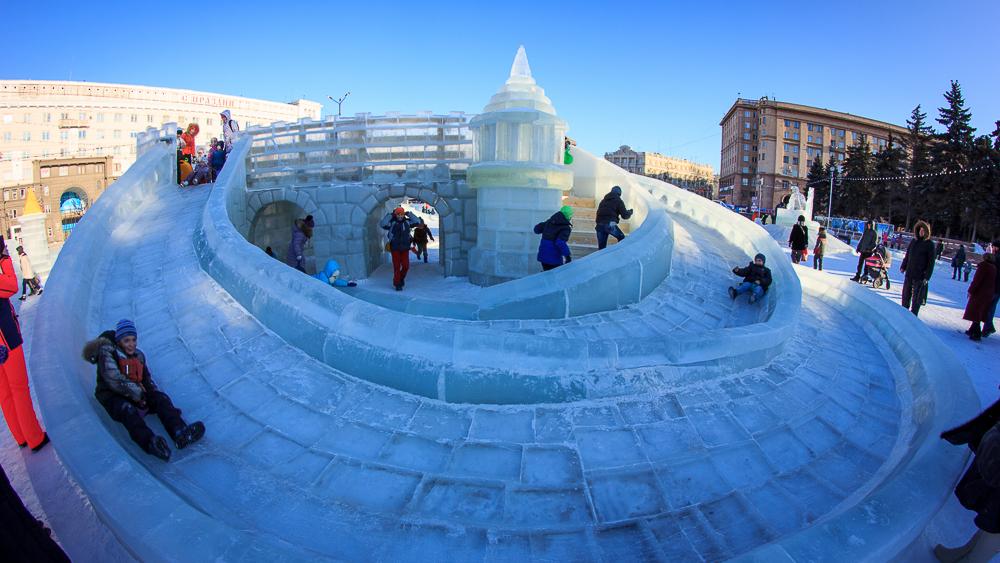 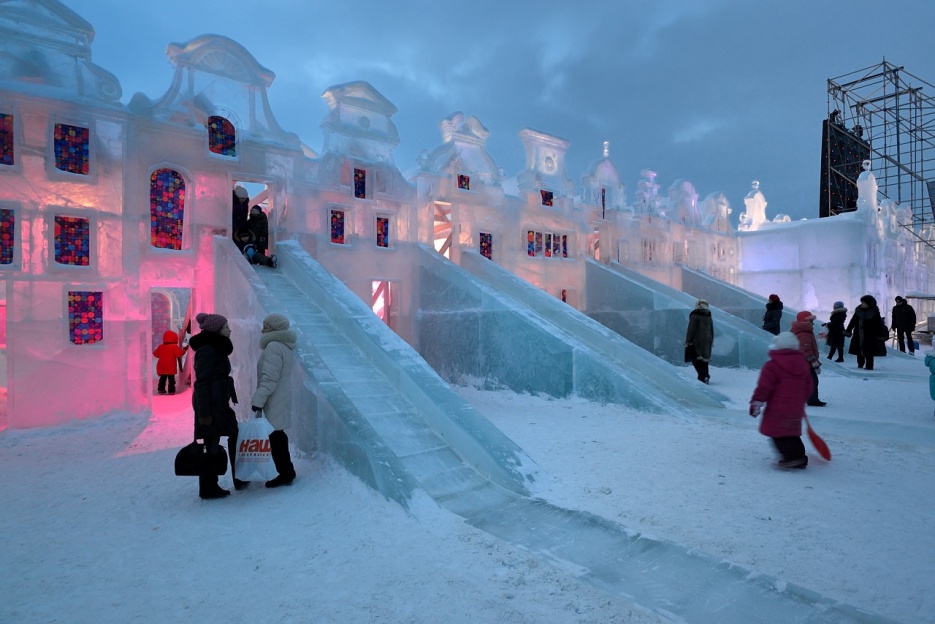 ДЕЙСТВУЮЩИЙ ВЕСЬ ЗИМНИЙ СЕЗОН СНЕЖНЫЙ ГОРОДОК
МУЗЕЙ ЗИМНЕЙ СКУЛЬПТУРЫ
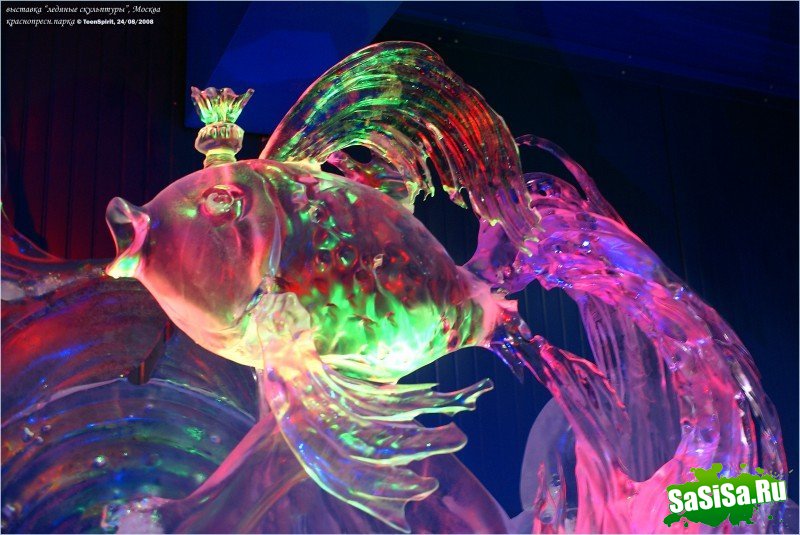 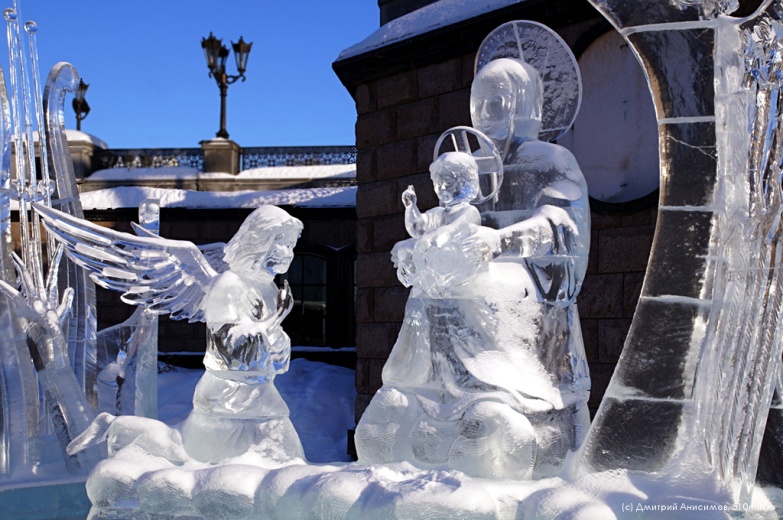 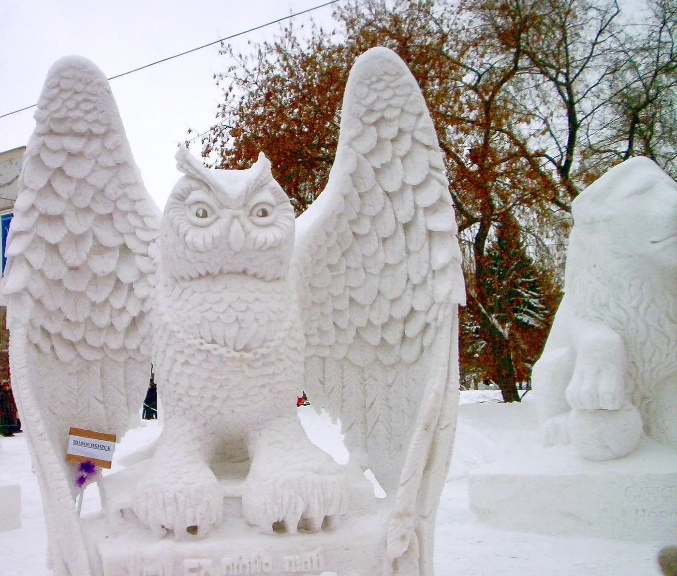 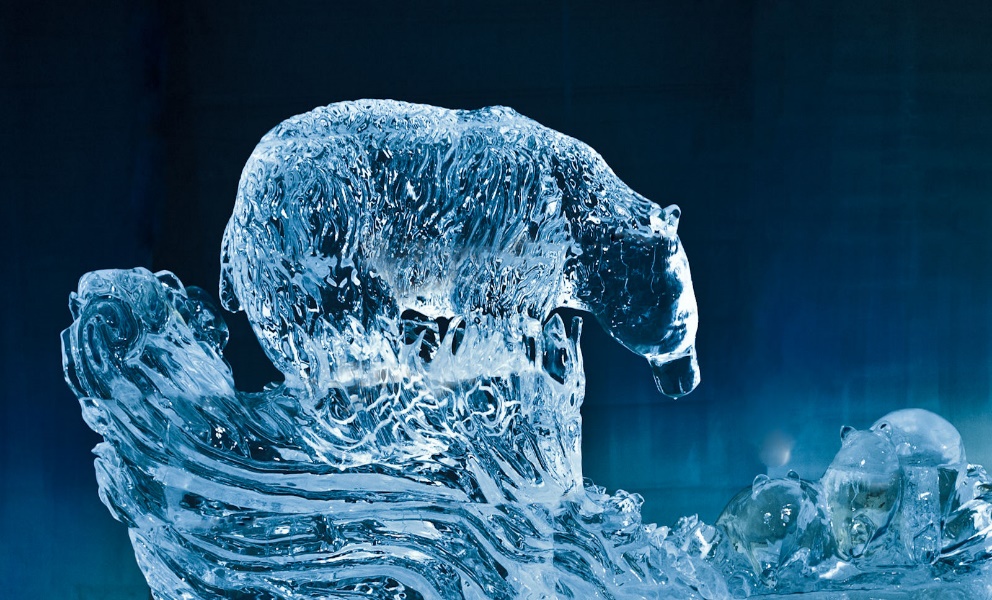 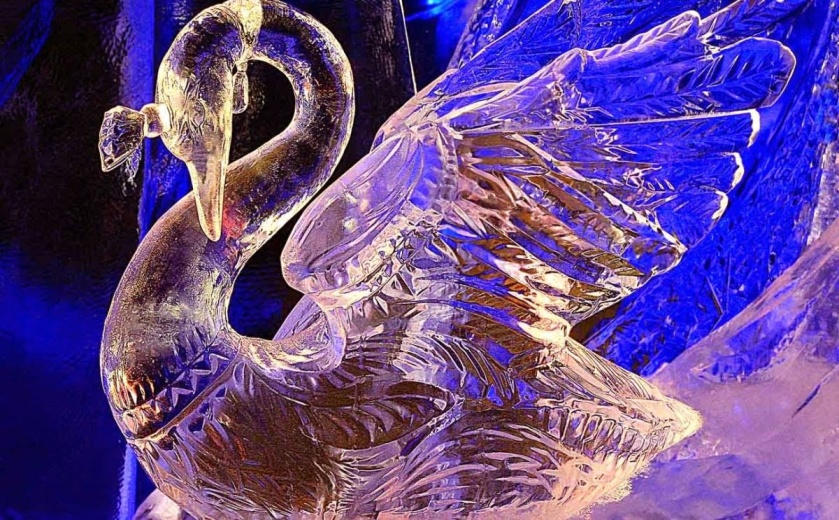 ДЕЙСТВУЮЩИЙ ВЕСЬ ЗИМНИЙ СЕЗОН  МУЗЕЙ ЛЕДЯНОЙ И СНЕЖНОЙ СКУЛЬПТУРЫ
ВЫВОДЫ ПО АРХИТЕКТУРНОМУ ПРОЕКТУ «Сквер в районе «ЦКиД им. М.Горького»
Для того, чтобы обогатить жизнь горожан, необходимы такие малые островки культурной жизни, куда можно сходить на прогулку, пригласить друга на встречу, привести детей и отлично провести время..
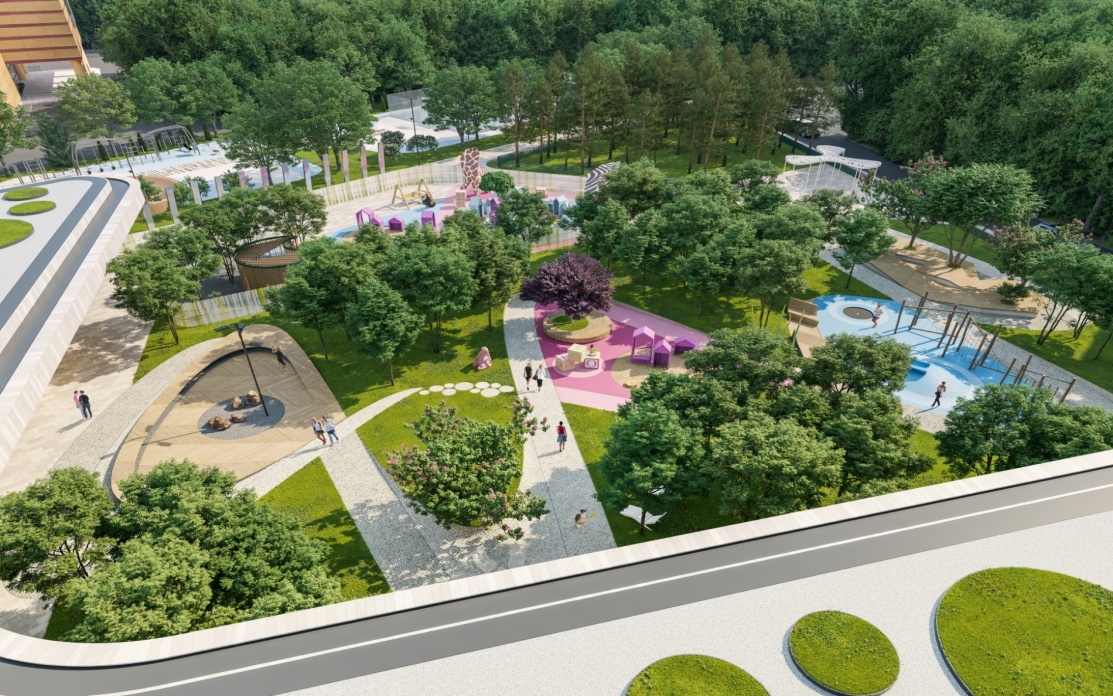 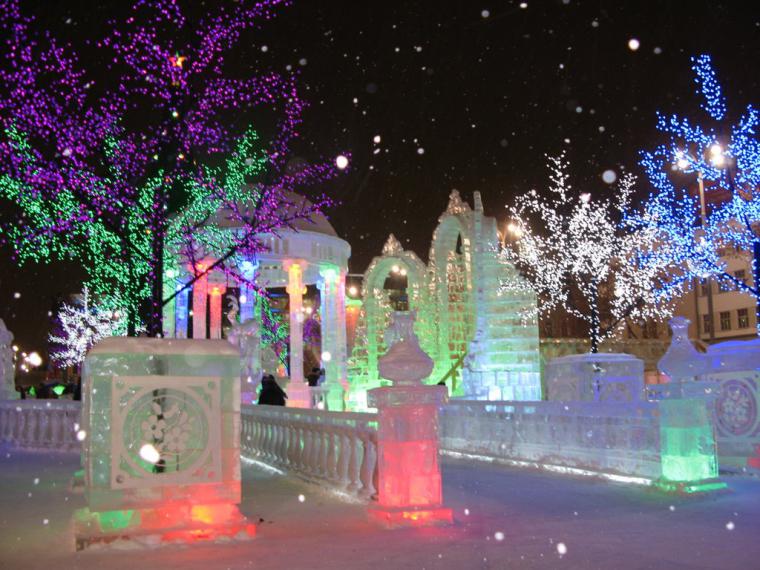 Предлагаемые нами меры говорят о нашем желании сделать жизнь города лучше, эстетичнее и ярче.
АРХИТЕКТУРНЫЙ ПРОЕКТ «Сквер в районе МБУК «ЦКиД им. М.Горького»
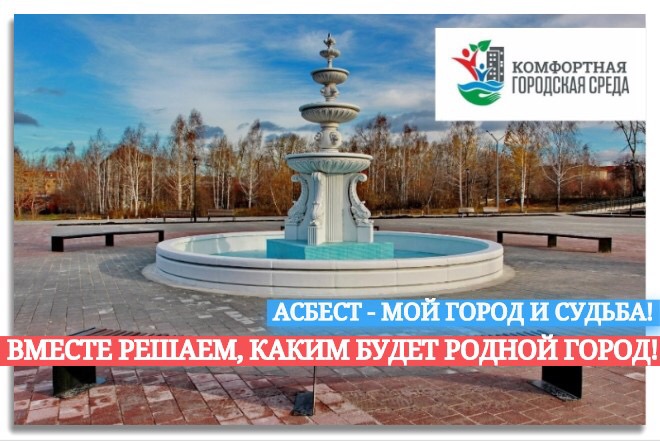 Авторы: Курзова Елизавета, Калямина Анна
ученицы 9 А класса 
МАОУ СОШ № 8 им. А.Г. Махнева